Русский   язык
9
класс
Тема

Сложноподчиненные  
предложения с  неоднородным
подчинением придаточных
.
Работа  с учебником
Упражнение 146  на странице 69.   Внимательно прочитайте текст.
Рождение дутара.
     Чтобы дутар издавал глубокие и нежные звуки, его изготавливают из ствола тутового дерева, которому должно быть не менее пятнадцати-двадцати лет. Тутовое бревно выдерживается при определенной температуре и влажности около пяти лет. Корпус дутара обтягивают пленкой, покрывавшей сердце трехлетнего  быка. Пленка от бычьего сердца выделывается и выдерживается в течение двух-трех лет. Дутар, который изготовлен таким образом, весит не более ста пятидесяти граммов, хотя имеет в длину почти один метр.
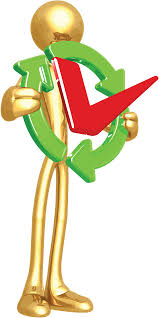 Найдите  в  тексте  сложноподчиненные предложения.  Выясните,  чем  они отличаются  от сложноподчиненных предложений с однородным подчинением: 
а) по своему  строению; 
б) по значению своих  
    придаточных.
Проверим
с какой целью?
(Чтобы дутар издавал глубокие и нежные звуки), [его изготавливают из ствола тутового дерева], (которому должно быть не менее пятнадцати-двадцати лет).
какого?
придат.обстоятельственное                 придат.определительное
придаточное  цели
неоднородное         подчинение
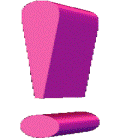 При   неоднородном   подчинении к главному предложению относятся разные по значению придаточные.
Когда взошло солнце, со дня долины начал подниматься туман, клубы которого медленно ползли по откосам гор. (Л.)
Комната, в  которую вступил Иван Иванович, была совершенно темна, потому что ставни были закрыты.  (Г.)
Упражнение 147 страница 70.  Прочитайте. Объясните постановку знаков препинания в 1 и 2-м предложениях. Перепишите, расставляя недостающие знаки препинания. Составьте схемы предложений.
1. Как только жара спала, в лесу стало так быстро холодать и темнеть,  что оставаться  в  нем  не хотелось. (Т.) 2.  Избушка, в которой жил Фомич, стояла на высоком пригорке так, что своим огородом упиралась прямо в горную бойкую речку Журавлиху. (М.-С.) 3. Я должен был нанять быков чтобы втащить мою тележку на эту проклятую гору потому что была уже осень и гололедица. (Л.) 4. Что было впереди землемер не видел ибо с этой стороны все поле зрения застилала широкая неуклюжая спина возницы. (Ч.) 5. В то время когда Пьер входил в окоп он заметил что на батарее выстрелов не слышно было. (Л.H.T.)
1. Как только жара спала, в лесу стало так быстро холодать и темнеть,  что оставаться  в  нем  не хотелось. (Т.) 2.  Избушка, в которой жил Фомич, стояла на высоком пригорке так, что своим огородом упиралась прямо в горную бойкую речку Журавлиху. (М.-С.) 3. Я должен был нанять быков, чтобы втащить мою тележку на эту проклятую гору, потому что была уже осень и гололедица. (Л.) 4. Что было впереди, землемер не видел, ибо с этой стороны все поле зрения застилала широкая неуклюжая спина возницы. (Ч.) 5. В то время, когда Пьер входил в окоп, он заметил, что на батарее выстрелов не слышно было. (Л.H.T.)
Проверим
1)
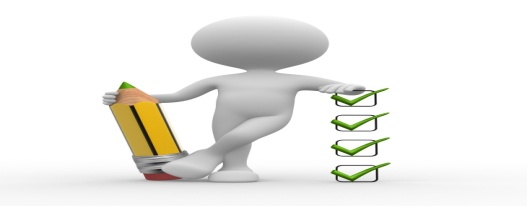 2)
3)
4)
5)
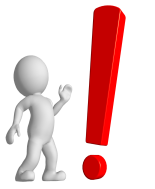 При комбинированном  подчинении    в    предложении     сочетаются    разные  типы  подчинения,   например:
Если внимательно прочесть всё  написанное Пришвиным, то останется убеждение, что он не успел рассказать нам и сотой доли того, что он превосходно видел и знал. (Пауст.)
I
II
(неоднородное  и  последовательное  подчинение)
Слуга, бывший тогда со мною, умер в походе, так что я не имею и надежды отыскать ту,  над которой подшутил я так жестоко и которая теперь так жестоко  отомщена. (П.)
II
I
и
II
(последовательное и  однородное  подчинение)
Упражнение 149  на странице 71.  Прочитайте.   Укажите  количество придаточных  в каждом из  данных  предложений. Перепишите, расставляя недостающие знаки препинания. 
     Определите,  какие типы подчинения сочетаются  в данных предложениях.   Составьте схемы предложений.
1. Когда пройдешь путем колонн в жару, и в дождь, и в снег, тогда поймёшь, как сладок сон, как радостен ночлег. (Твард.) 2.Никитин и Алёша плохо помнили кто им открыл кто их провёл в большую комнату  где не  было   никого и по стенам стояли полки. (Пауст). 3. Только тот может стать настоящим человеком кто смотрит вперёд кто знает что ему надо сделать за свою жизнь. (Сухомл.)  4. Когда страсти  совсем  улеглись и началось спокойное обсуждение я решился наконец спросить Лувена  о чём  у них теперь идет разговор. (Пришв.)
1. Когда пройдешь путем колонн в жару, и в дождь, и в снег, тогда поймёшь, как сладок сон, как радостен ночлег. (Твард.) 2.Никитин и Алёша плохо помнили, кто им открыл, кто их провёл в большую комнату,  где не  было   никого и по стенам стояли полки. (Пауст). 3. Только тот может стать настоящим человеком, кто смотрит вперёд, кто знает, что ему надо сделать за свою жизнь. (Сухомл.)  4. Когда страсти  совсем  улеглись и началось спокойное обсуждение, я решился наконец спросить Лувена, о  чём у них теперь идет разговор. (Пришв.)
Проверим
1)
Неоднородное и  однородное подчинение
I
2)
Однородное и
последовательное  подчинение
I
II
I
3)
Однородное и
последовательное подчинение
II
I
4)
Неоднородное   подчинение
Словарная  работа
Метаморфо́за
    Метаморфо́за (от греческого metamorhosis -  «превращение») – это полная, совершенная перемена, изменение.
Закончите  предложение
С моим другом произошла неожиданная метаморфоза:  он…
Через некоторое время с котёнком произошла поразительная метаморфоза:  из крошечного комочка…
Задание для самостоятельного выполнения
§ 26
Выполнить упражнение 151.